Back to Community Engagement
Community Engagement: Bendigo
For key organisations – click here
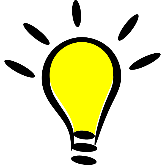 Need to identify who are the trusted voices in the community for messaging
[Speaker Notes: NHS
Health services
Education & child care
Disability 
Aged care
Local government (sporting clubs)
Housing/homelessness
High risk private industries
PHN (pharmacies/GPs)
Supermarkets
ACCHOs
Multicultural orgs
Women’s Health
Family Violence services]
Back to Community Engagement
Community Engagement: Loddon
For key organisations – click here
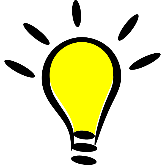 Need to identify who are the trusted voices in the community for messaging
[Speaker Notes: NHS
Health services
Education & child care
Disability 
Aged care
Local government (sporting clubs)
Housing/homelessness
High risk private industries
PHN (pharmacies/GPs)
Supermarkets
ACCHOs
Multicultural orgs
Women’s Health
Family Violence services]